13-3
Chapter 13-3: Mutations
13-3
Gene Mutations
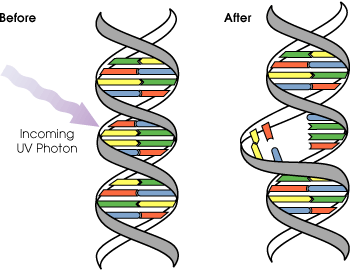 Small DNA changes 
One or a few nucleotides
Point mutations occur at a single point in the DNA sequence
3 Types of point mutations:
Substitutions
Deletions
Insertions
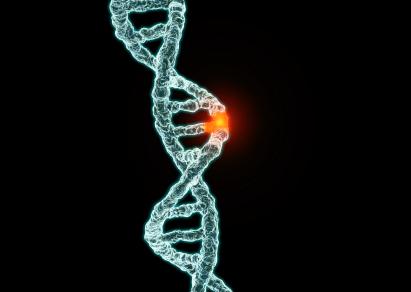 13-3
Substitution Mutations
One nitrogenous base is changed to another
Usually affects only one amino acid
Least harmful mutation
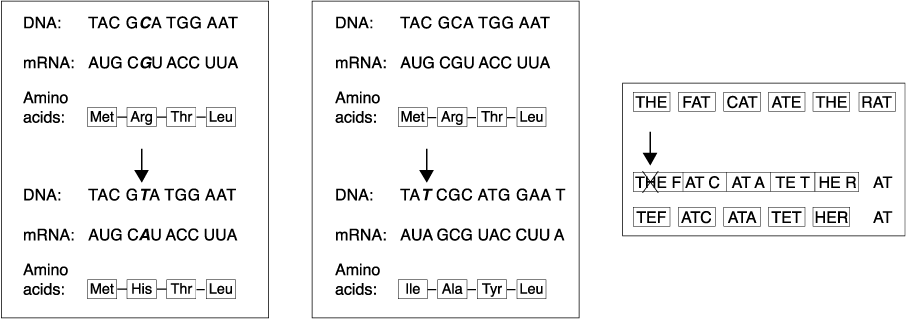 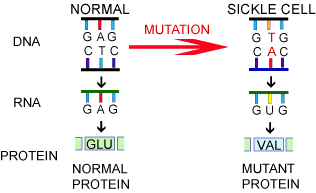 Substitution
13-3
Frameshift Mutations
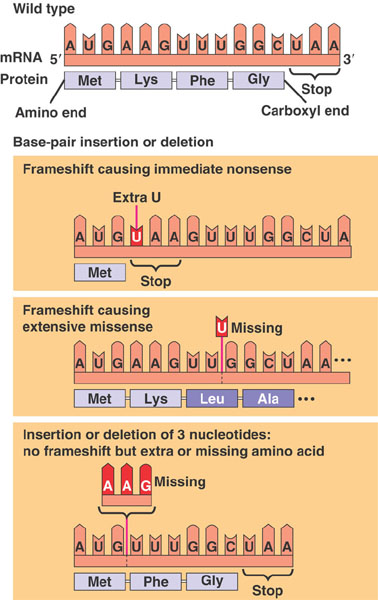 Caused by either a deletion or an insertion
Entire “reading frame” is shifted 
Multiple amino acids affected
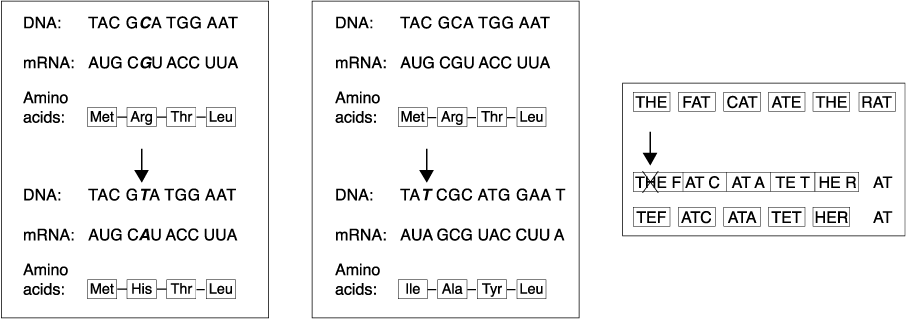 Deletion
13-3
Chromosomal Mutations
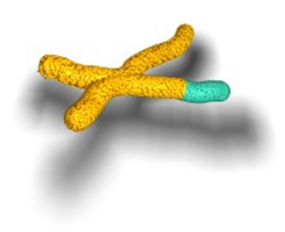 Changes in the number or structure of entire chromosomes
Impacts much more genetic information than gene mutations
Much more severe
4 Types:
Deletion
Duplication
Inversion
Translocation
Original
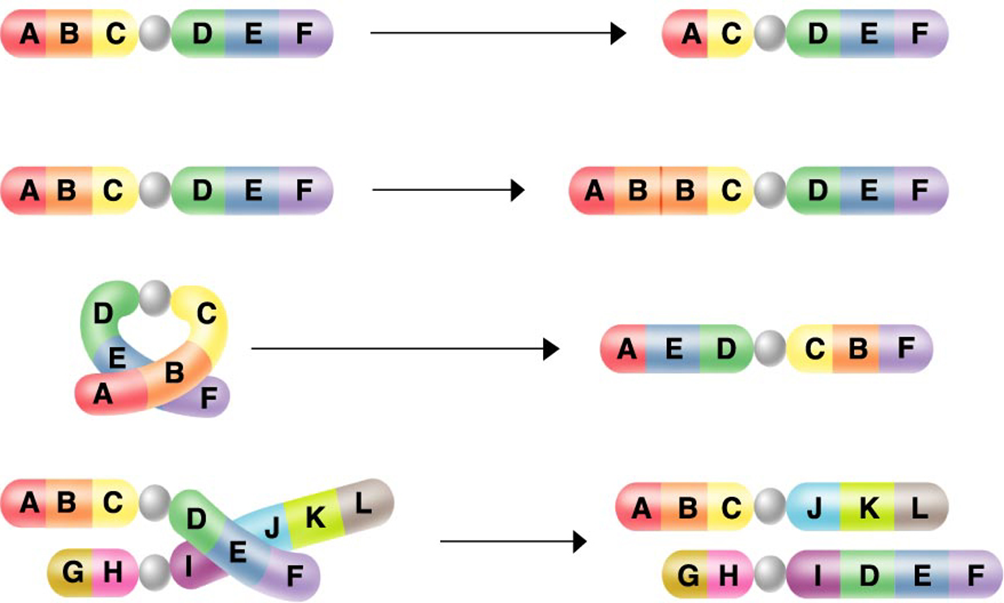 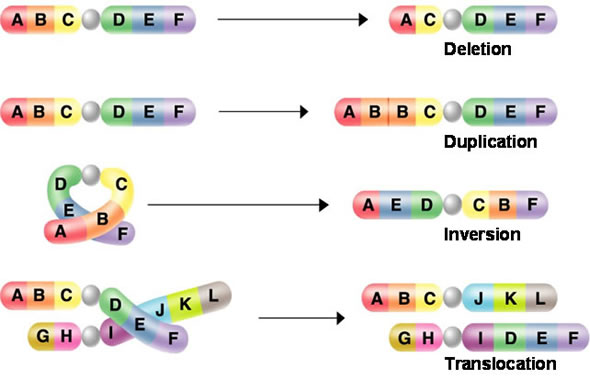 13-3
Chromosomal Mutations
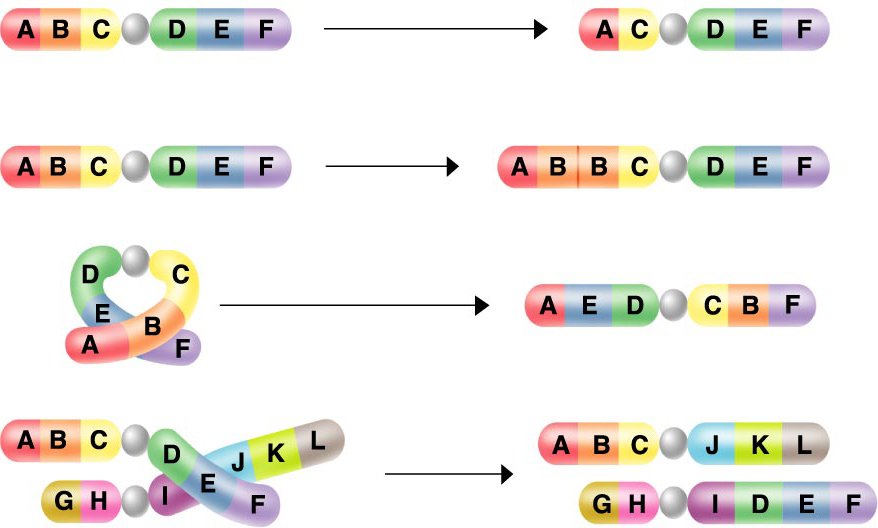 Deletion
Duplication
Inversion
Translocation
13-3
Causes of Mutations
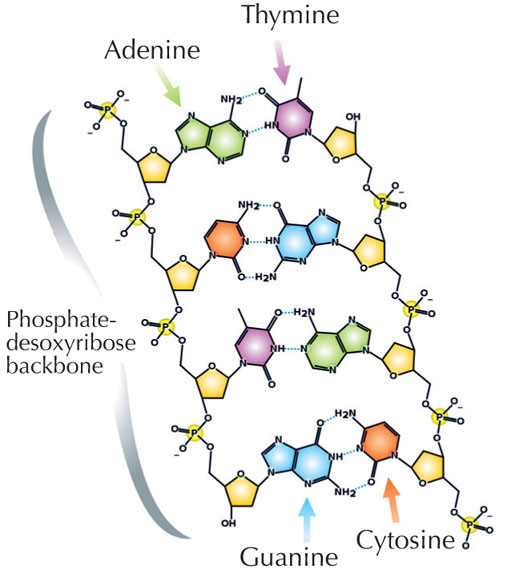 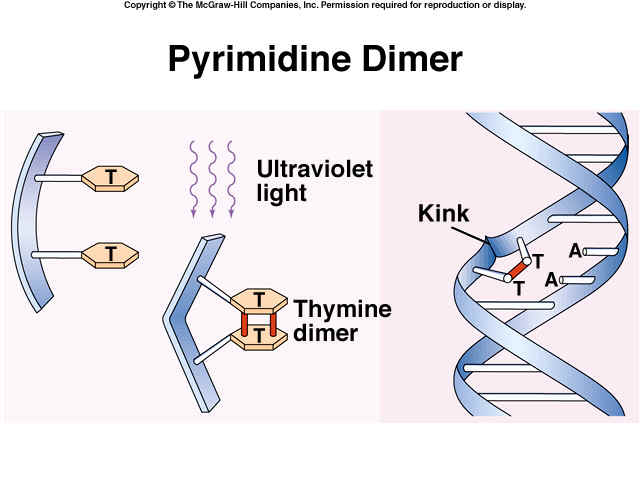 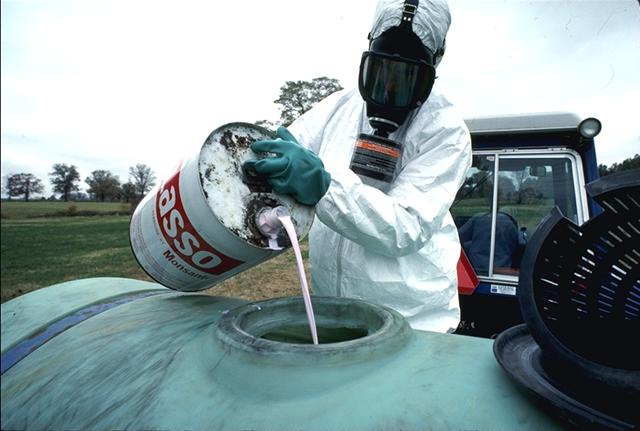 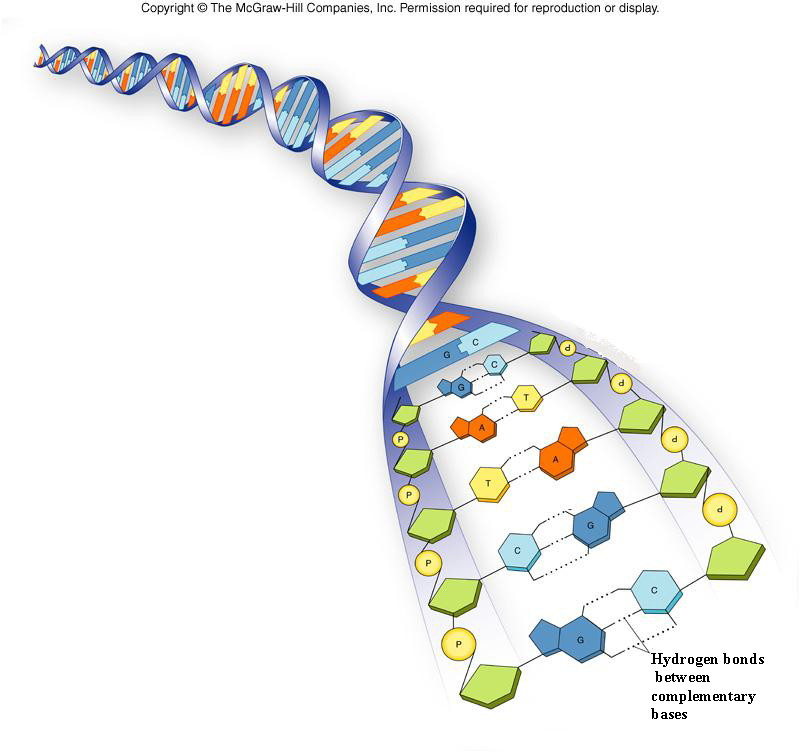 Natural:
Errors in DNA replication, transcription, or translation
Reproduction rate
Age
Artificial:
Mutagens- physical or chemical agents that cause mutations
Pesticides
Radiation (e.g. UV light)
Pollution
Tobacco smoke
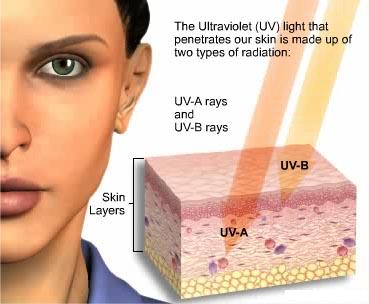 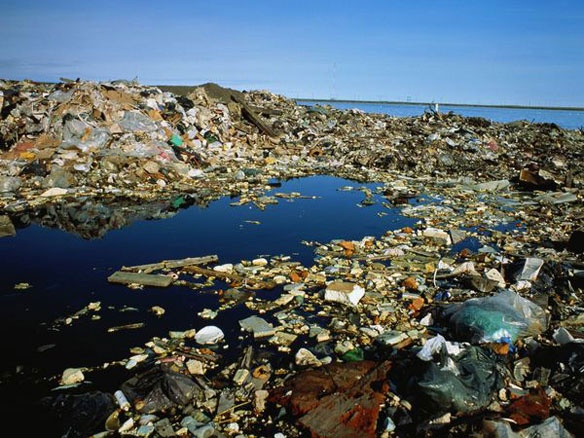 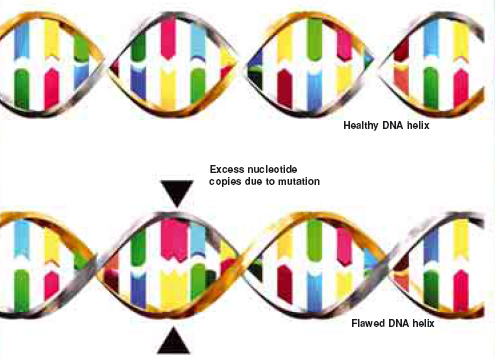 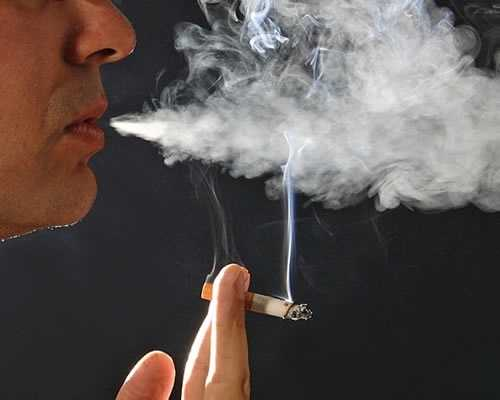 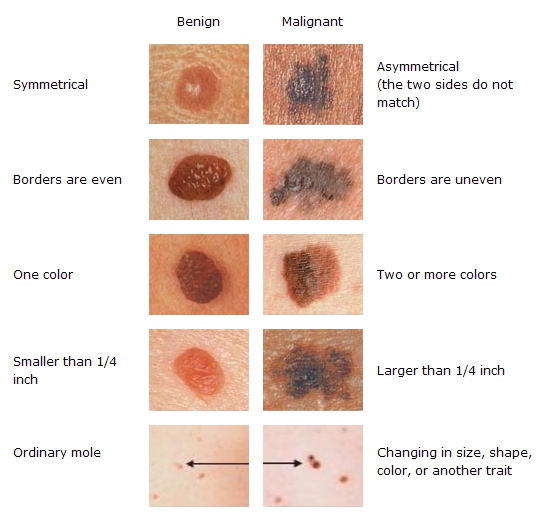 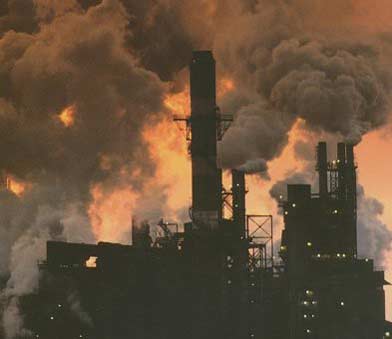 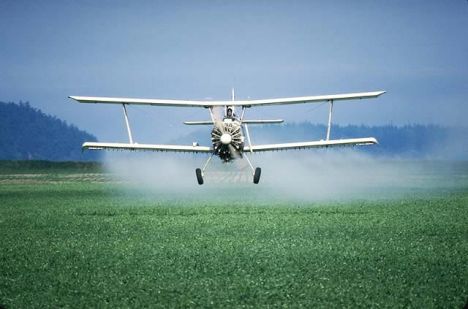 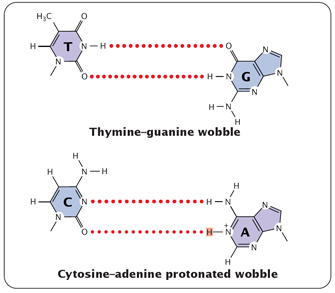 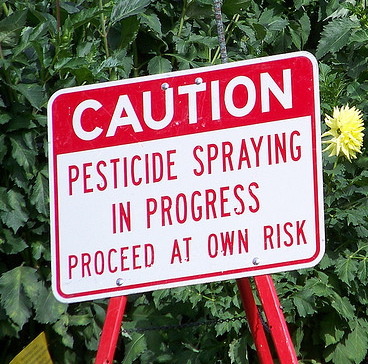 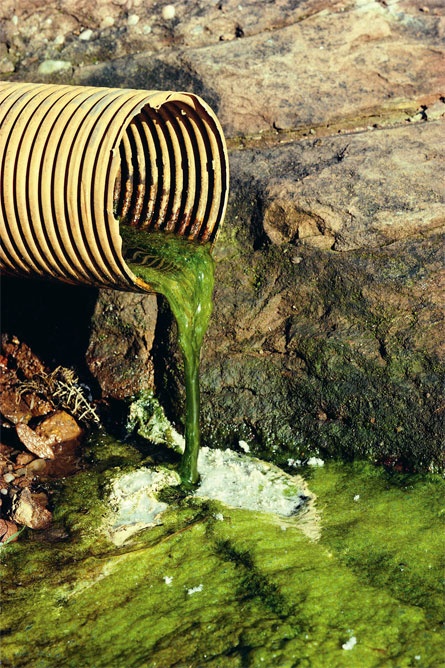 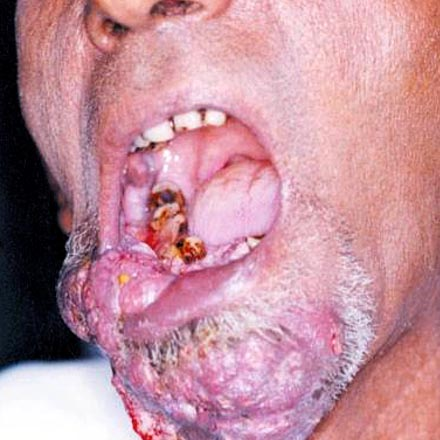 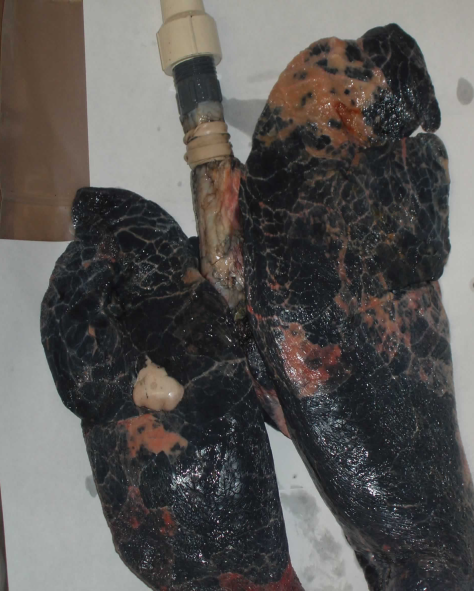 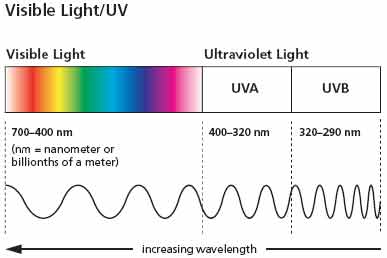 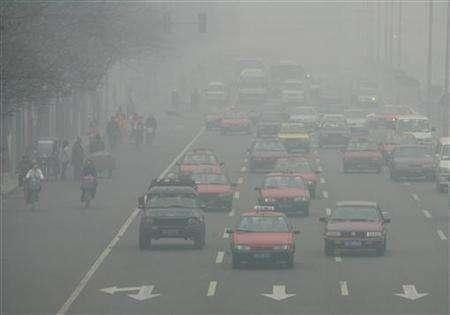 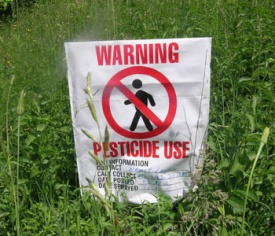 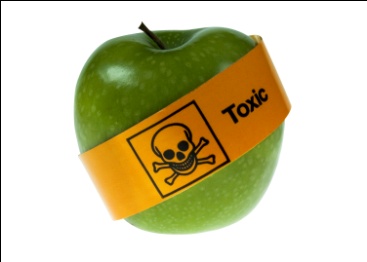 13-3
Effects of Mutations
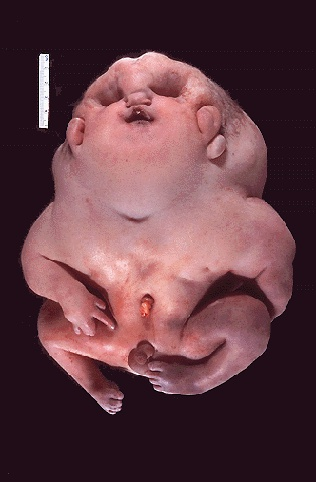 Most mutations are harmful
Cancer
Disorders
Deformities
Some are beneficial:
Polyploidly- organisms with extra sets of chromosomes
Resistance to chemicals and diseases
Evolution
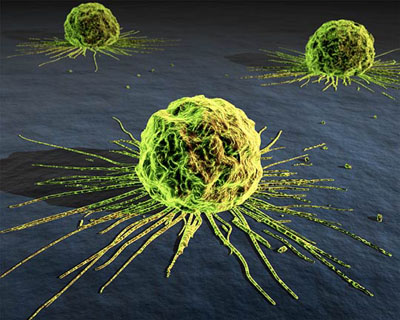 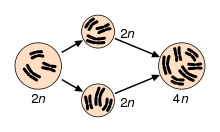 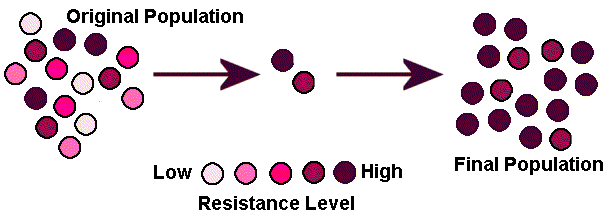 Mutations
http://www.youtube.com/watch?v=gqvYOr78THo&feature=related
13-4
Chapter 13-4: Gene Regulation
13-4
Gene Expression
Only a fraction of genes are expressed at any time
Genes contain regulatory sites called operators to turn genes on and off
Operators often control multiple genes called an operon
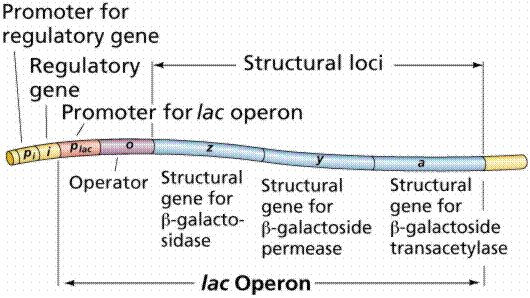 13-4
Lac Operon
E. Coli and other prokaryotes use lactose for food
When lactose is absent a repressor binds to the operator and stops RNA polymerase from transcribing the gene
The enzymes to break down lactose aren’t needed and are therefore not produced
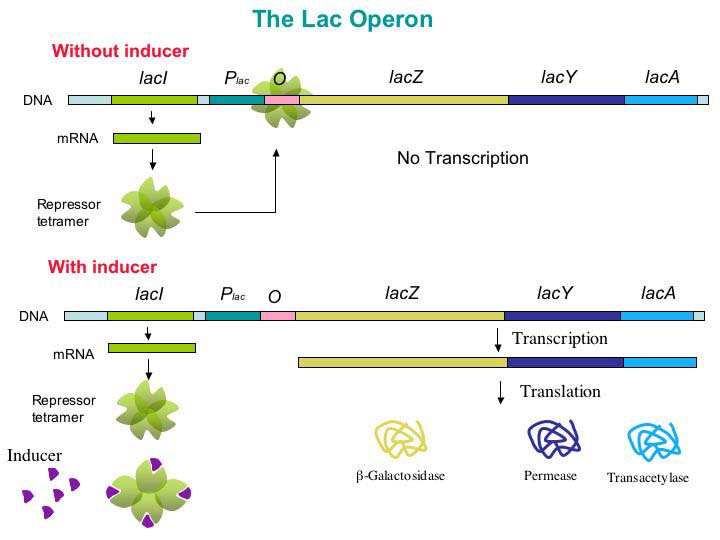 13-4
Lac Operon
When lactose is present the operon is turned on 
Lactose acts as an inducer which binds to the repressor and removes it from the operator
Transcription may then occur
The enzymes necessary for lactose digestion are translated
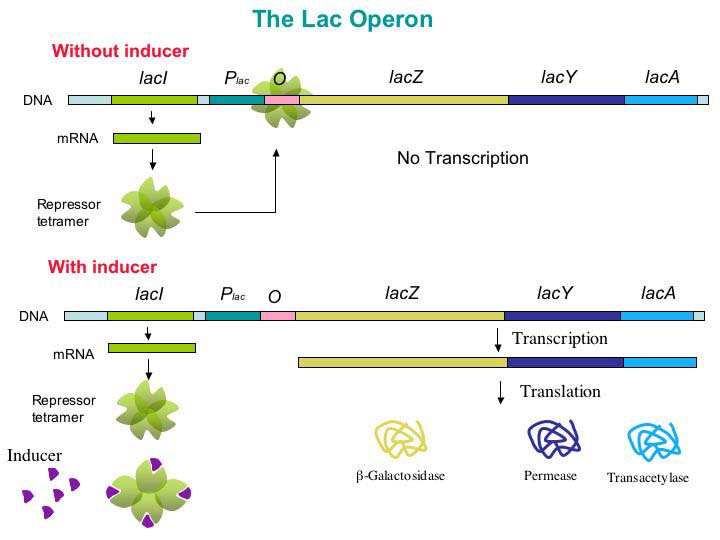 Eukaryotic Gene Regulation
13-4
No operons
More complex
Each gene is independently regulated 
Enhancers uncoil DNA and attract the transcription complex
Transcription factors (proteins) and RNA polymerase
Transcription complex binds at the TATA box
~30 base pair sequence beginning with TATATA or TATAAA
Part of promoter sequence
Transcription begins at the end of the TATA box 
Requires ATP
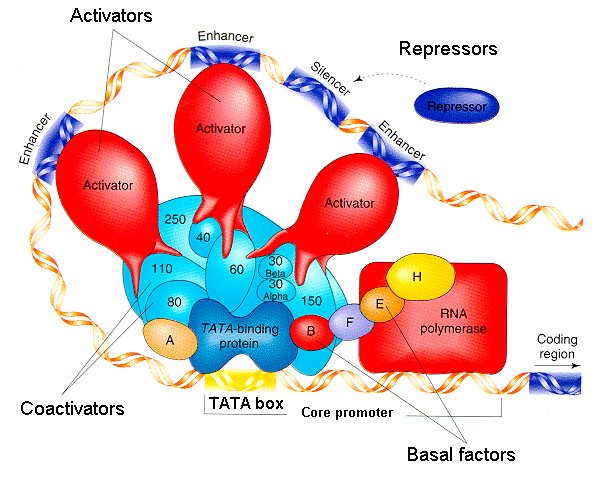 13-4
Eukaryotic Gene Regulation
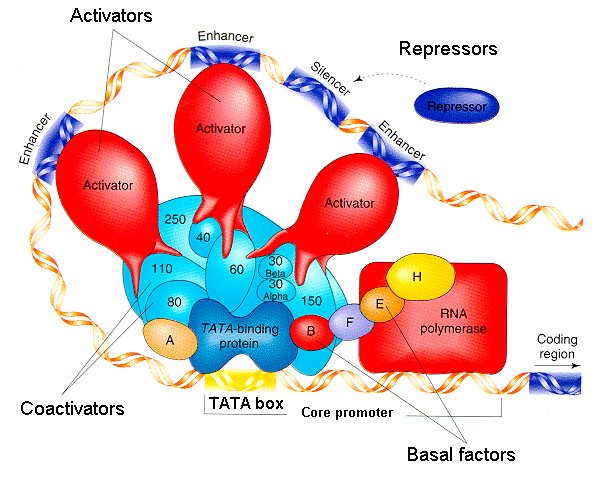